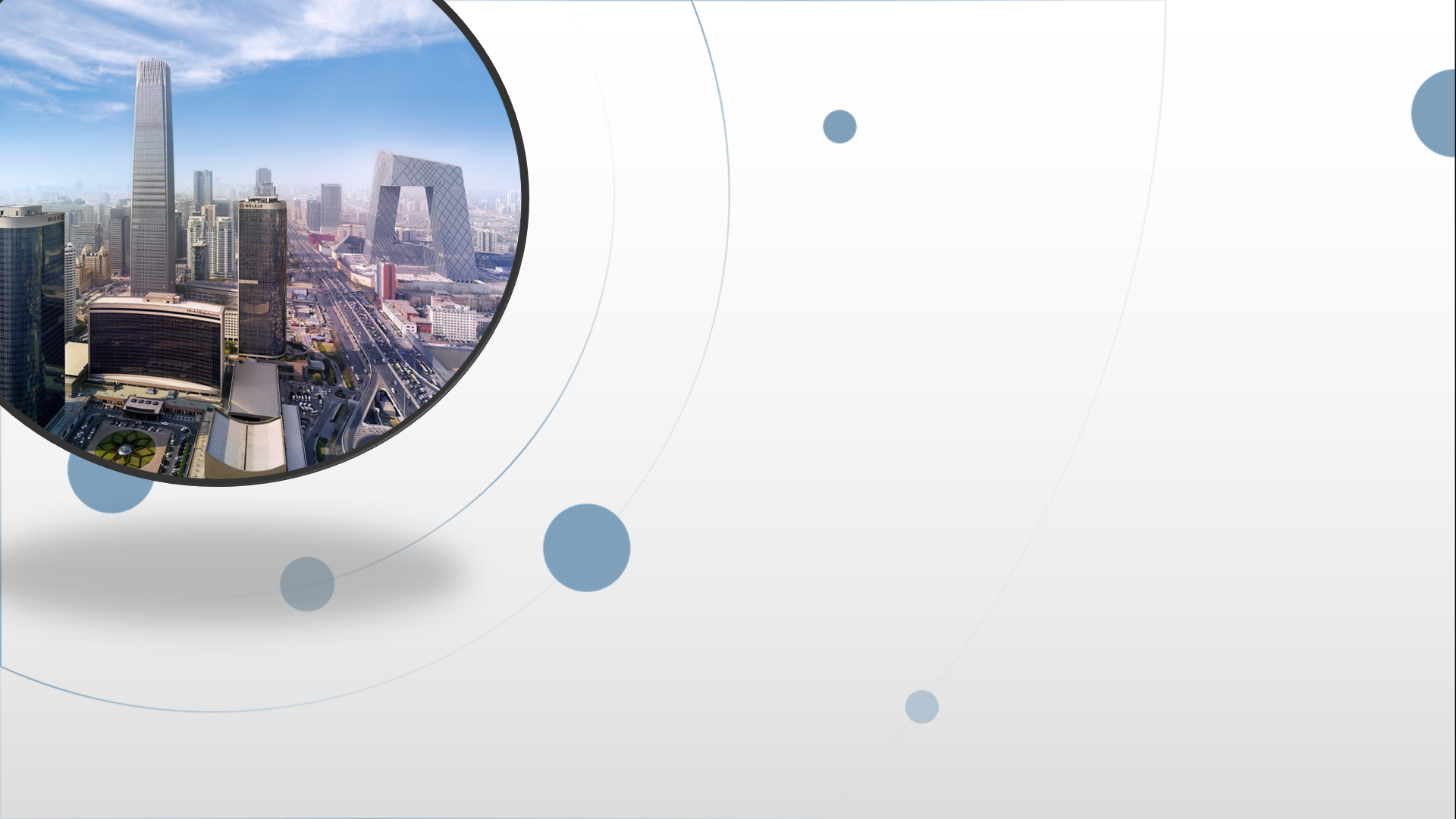 朝阳区线上课堂·高一年级数学
6.2.2向量的减法运算
北京市第八十中学   周开炎
学习目标
1
1. 会借助图形画出一个向量的相反向量；
2.会借助图形作出两个向量的差；
3.借助实例和平面向量的几何表示，掌握平面向量减法运算及运算规则；
4.理解平面向量减法运算的几何意义，并能解决一些相关问题.
[Speaker Notes: 请注意：正式授课内容建议正文标题为黑体30号字；正文推荐华文楷体，尽量不小于20号，根据文字量可适当调整。英文1.字体以Times New Roman为主,可搭配使用Arial。2.字号：标题一般使用32—36号，特别强调可以用40号；正文一般用24—28号，特别强调可用32号。]
学习重点与难点
1
学习重点：掌握平面向量减法运算及运算规则，理解平面向量减法运算的几何意义.
学习难点：向量减法的几何意义.
[Speaker Notes: 请注意：正式授课内容建议正文标题为黑体30号字；正文推荐华文楷体，尽量不小于20号，根据文字量可适当调整。英文1.字体以Times New Roman为主,可搭配使用Arial。2.字号：标题一般使用32—36号，特别强调可以用40号；正文一般用24—28号，特别强调可用32号。]
情境引入
上一节课，我们已经学习了向量的加法，那么向量的减法该如何定义呢？
在数的运算中，减法是加法的逆运算，其运算法则是“减去一个数等于加上这个数的相反数”．
3－2=3+(－2)
7－4=7+(－4)
类比数的减法，向量的减法与加法有什么关系？如何定义向量的减法法则？
情境引入
a
－a
与数x的相反数是－x类似，我们规定：
与向量a长度相等，方向相反的向量，叫做a的相反向量．记作－a．
由于方向反转两次仍回到原来的方向，
因此a和－a互为相反向量，于是 －(－a )＝a．
我们规定，零向量的相反向量仍是零向量．
由两个向量和的定义易知 a＋(－a)＝(－a)＋a＝0，
即任意向量与其相反向量的和是零向量．
这样，如果a,b互为相反向量，那么a＝－b，b＝－a，a＋b＝0．
形成定义
向量a加上b的相反向量，叫做a与b的差，即a－b＝a＋(－b)．
  求两个向量差的运算叫做向量的减法．
我们看到，向量的减法可以转化为向量的加法来进行：  
减去一个向量相当于加上这个向量的相反向量．
B
探究向量减法的几何意义
B
向量减法的几何意义是什么？
A
O
D
C
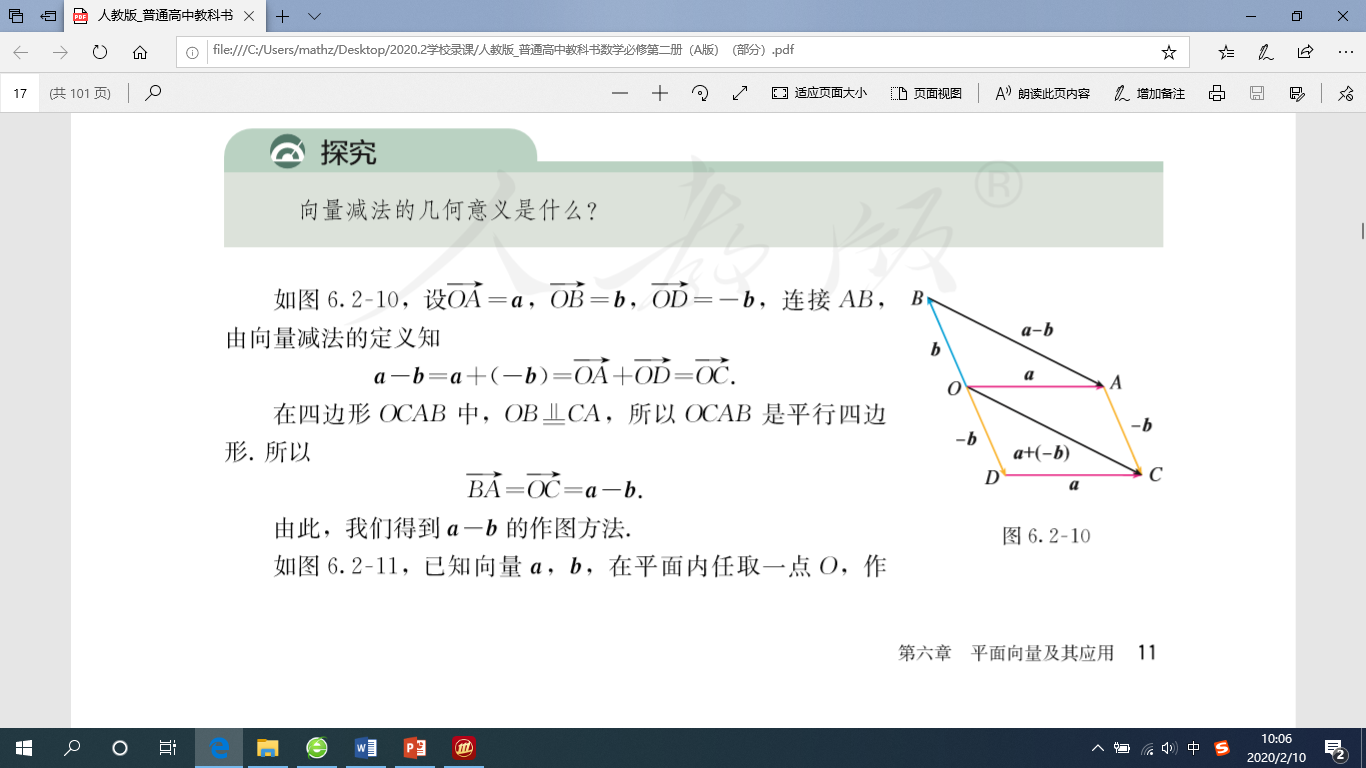 暂停播放
探究向量减法法则
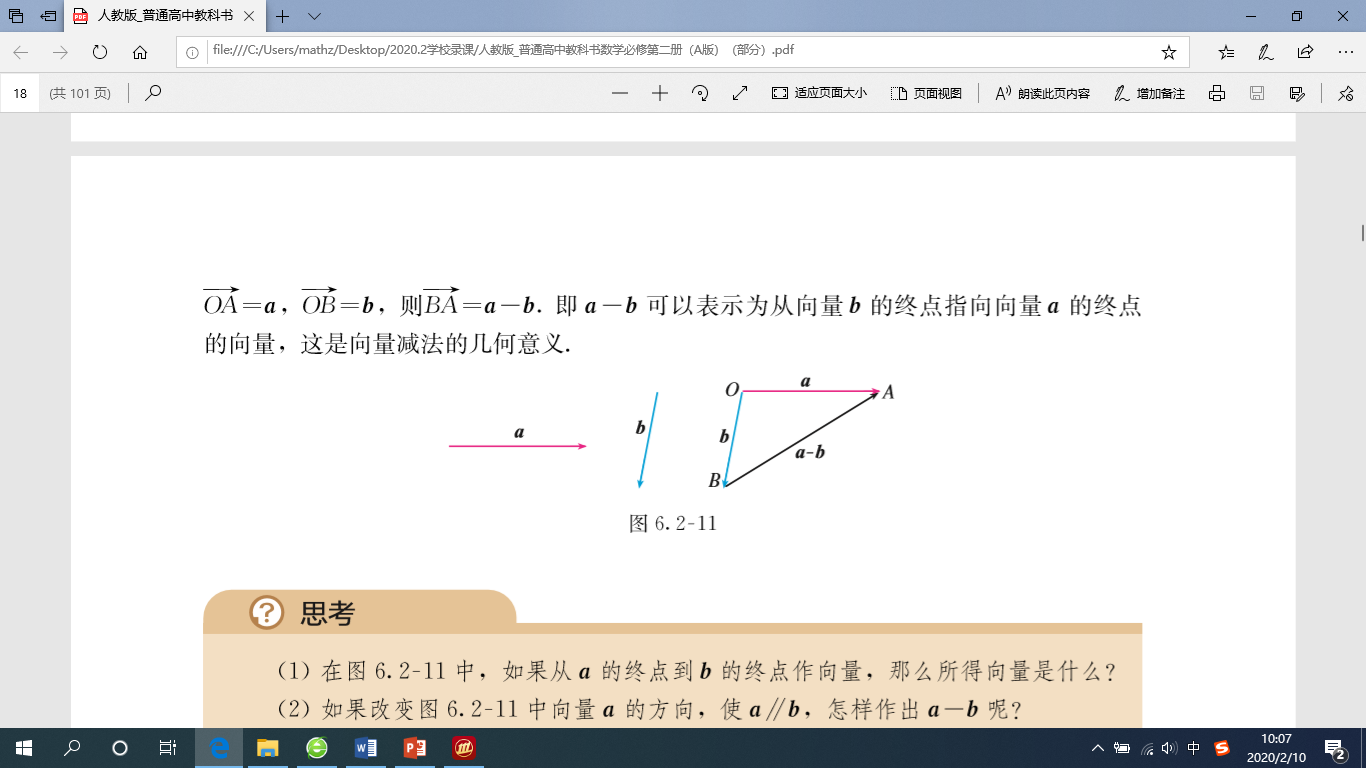 探究向量减法法则
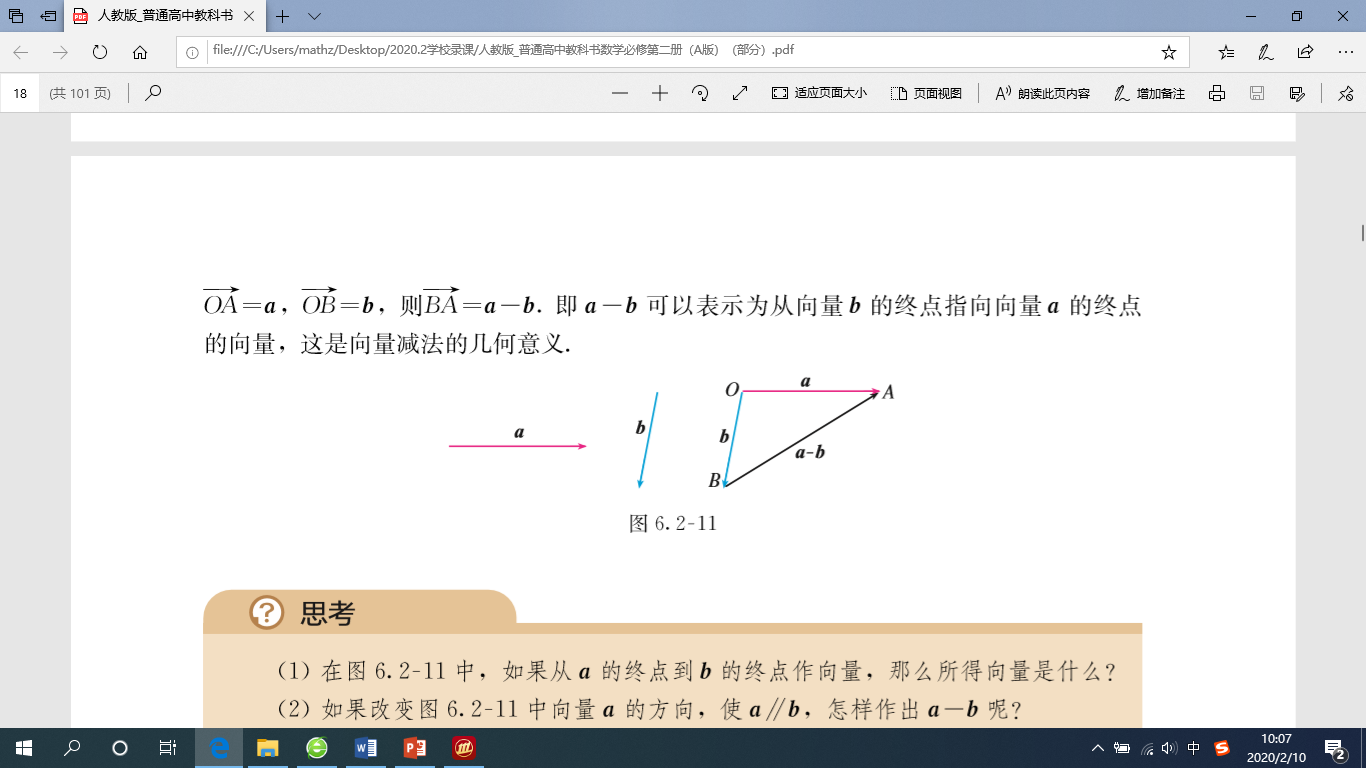 思考：（1）如图，如果从a的终点到b的终点作向量，那么所得向量是什么？ 
（2）如图，如果改变图中向量a的方向，使a∥b，怎样作出a－b呢？
b－a
暂停播放
探究向量减法法则
思考：（1）如图，如果从a的终点到b的终点作向量，那么所得向量是什么？ 
（2）如图，如果改变图中向量a的方向，使a∥b，怎样作出a－b呢？
a
A
B
O
b
例题讲解
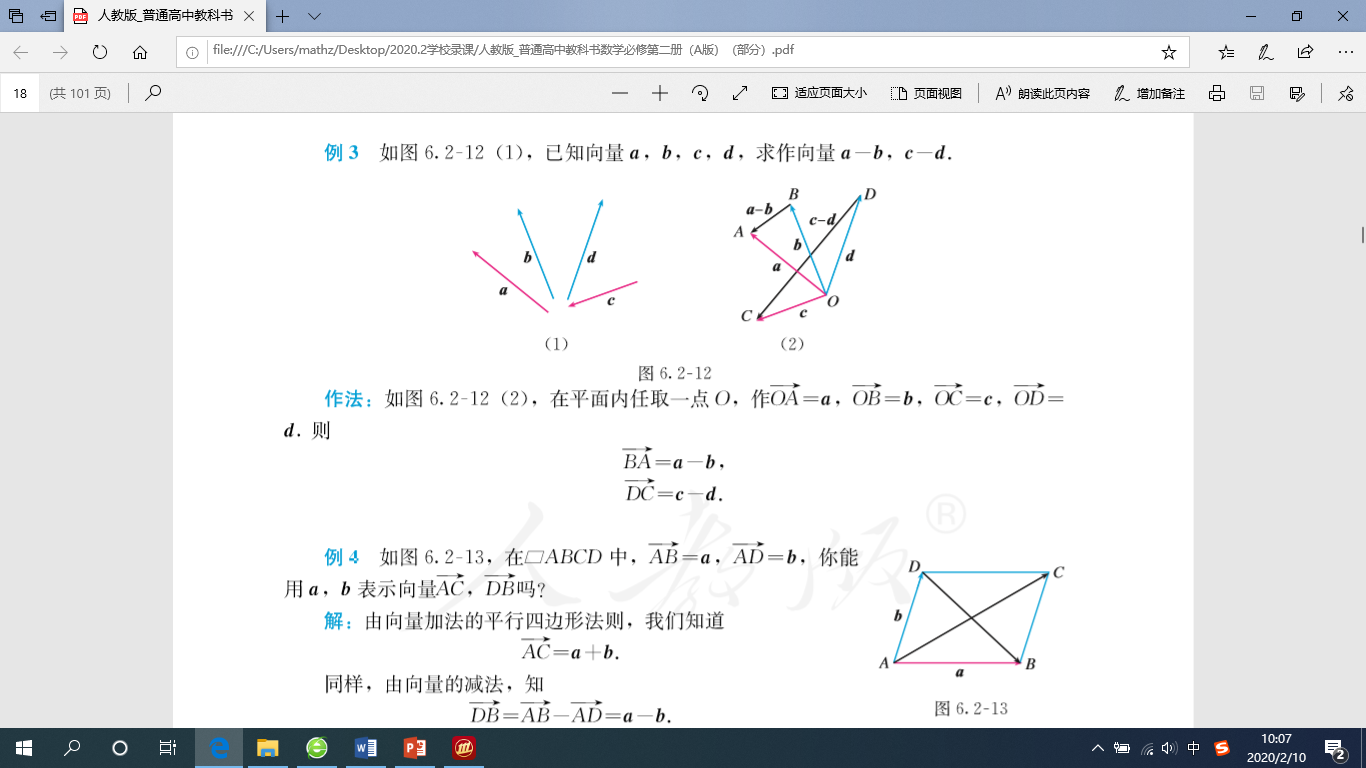 例3　如图，已知向量a, b , c, d ，求作向量a－b，c－d．
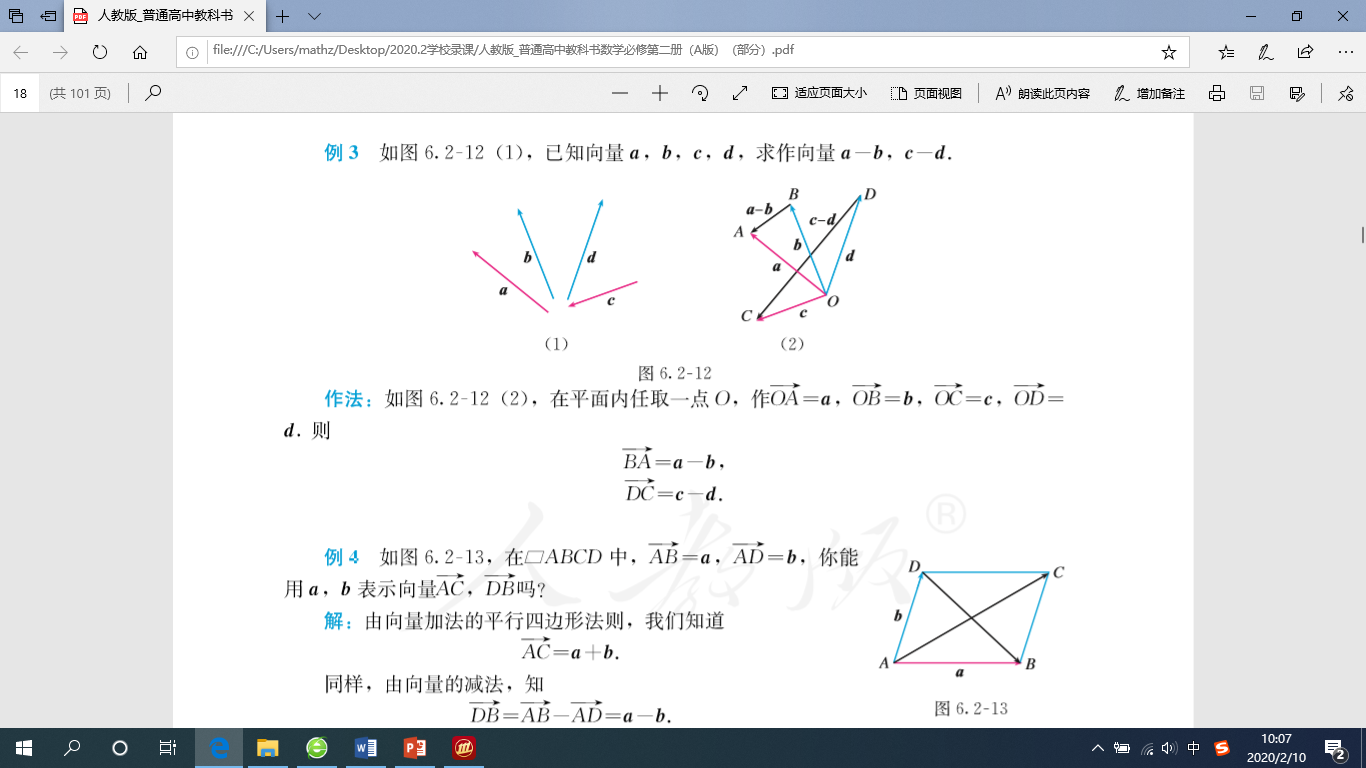 暂停播放
例题讲解
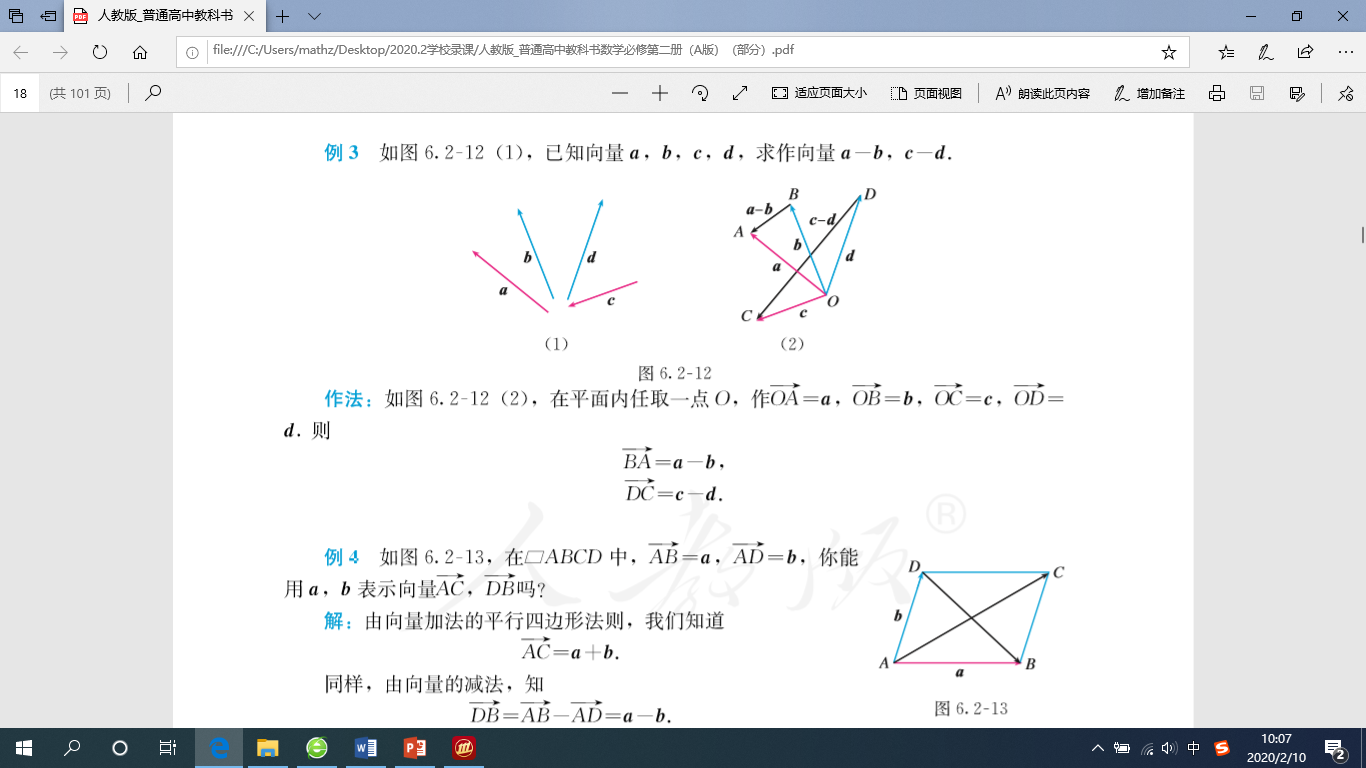 暂停播放
课堂练习
（3）如图，已知a∥b，作出a－b.
a
A
B
O
b
暂停播放
课堂小结
1.相反向量：与向量a长度相等，方向相反的向量．
2. 向量的减法：减去一个向量相当于加上这个向量的相反向量．
3.向量减法的几何意义：a－b可以表示为从向量b的终点指向向量a的终点的向量．
4.类比思想
数的减法
x－y=x+(－y)
类比
向量的减法
a－b=a+(－b）
课后作业
P12-P13练习
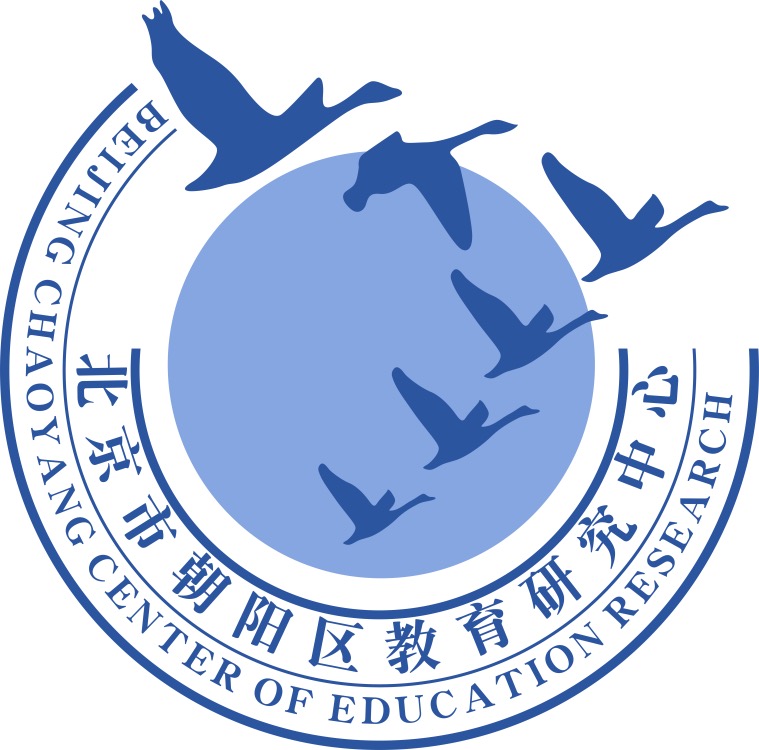 谢谢您的观看
北京市朝阳区教育研究中心  制作